বিসমিল্লাহির রাহমানির রাহিম
স্বাগতম
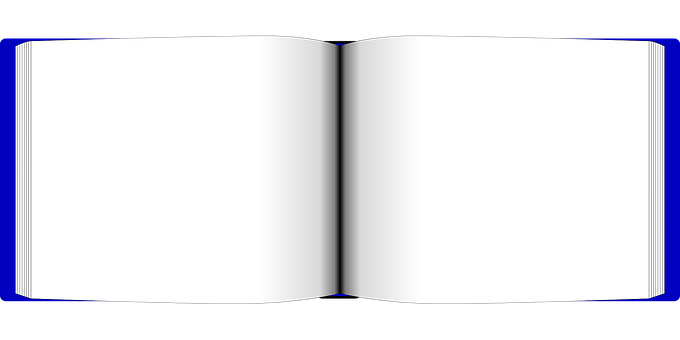 শিক্ষক পরিচিতি
মোঃ আবু খোকন                          সহকারী শিক্ষক (হিসাব বিজ্ঞান.)
হাসিমপুর মাধ্যমিক বিদ্যালয় ,
 কুমারখালী, কুষ্টিয়া
ইমেইলঃmdabukhokon888@gmail.com
মোবাইলঃ ০১৭২৪-888428
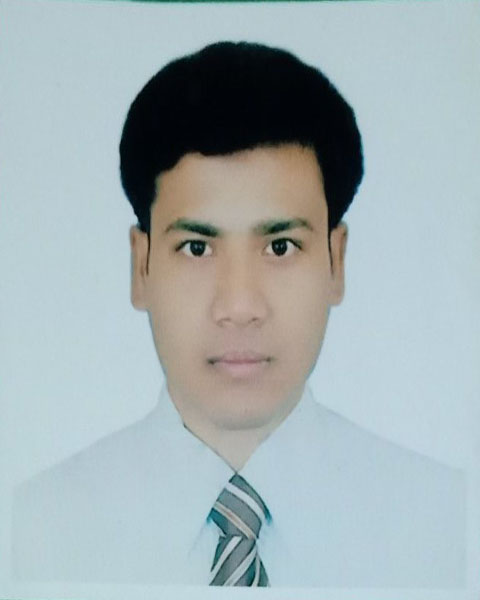 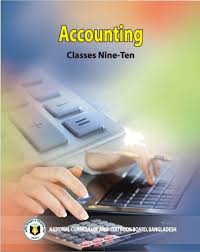 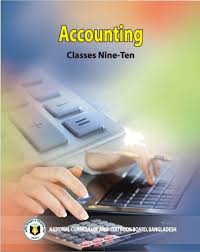 পাঠ পরিচিতি                                     বিষয় : হিসাববিজ্ঞান                                  শ্রেণী : দশম                                      অধ্যায় : নবম                                        পাঠ : রেওয়ামিল                                  পাঠ্যাংশ:  রেওয়ামিল তৈরির মূল উদ্দেশ্য                              সময় : ৪৫ মিনিট                                       তারিখ : ১৮-০৪-২০২১ খ্রি.
ডেবিট ও ক্রেডিট পাল্লা
তোমরা কি দেখতে পারছো?
লক্ষ্য কর
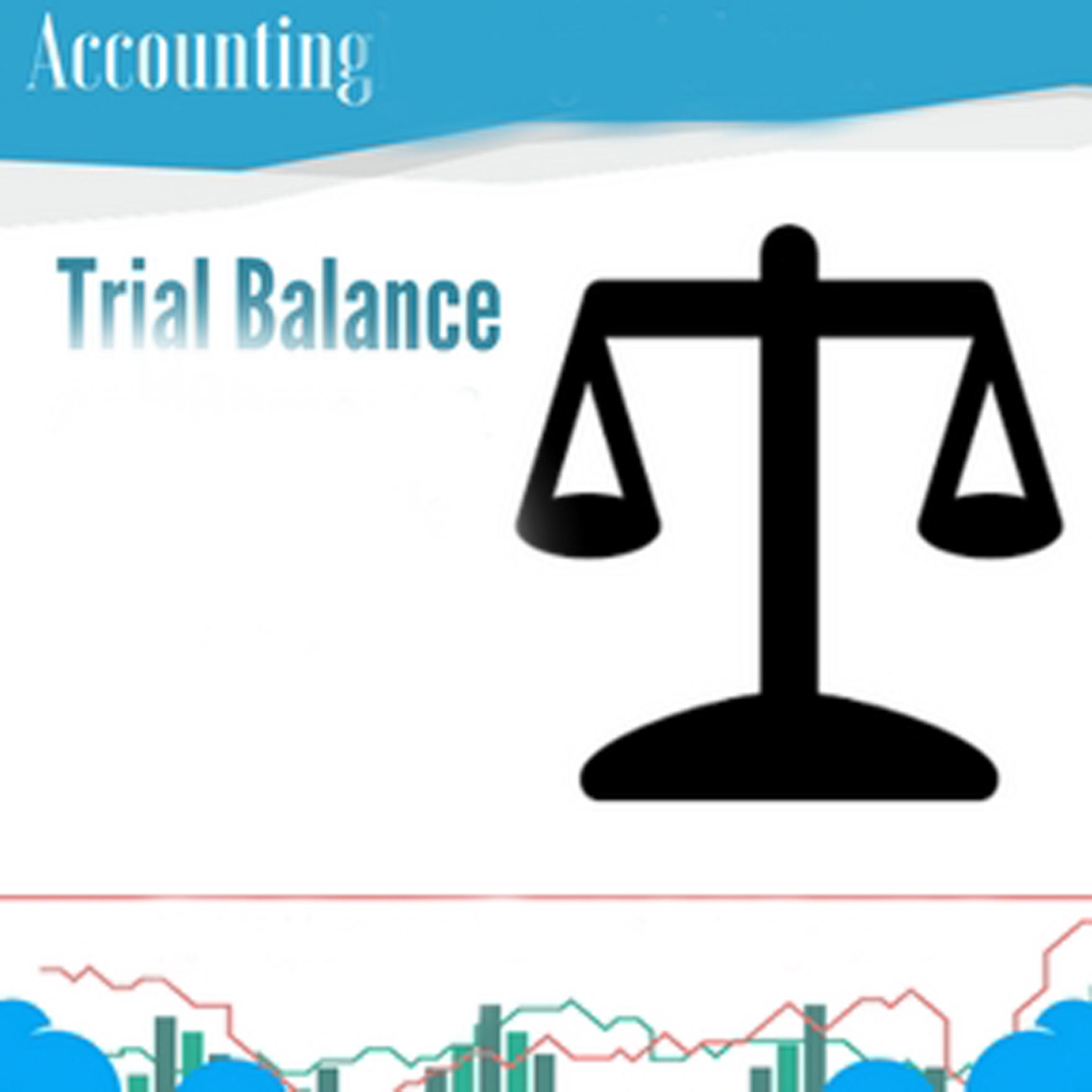 কিসের দ্বারা গাণিতিক নির্ভূলতা যাচাই করা যায়?
রেওয়ামিল
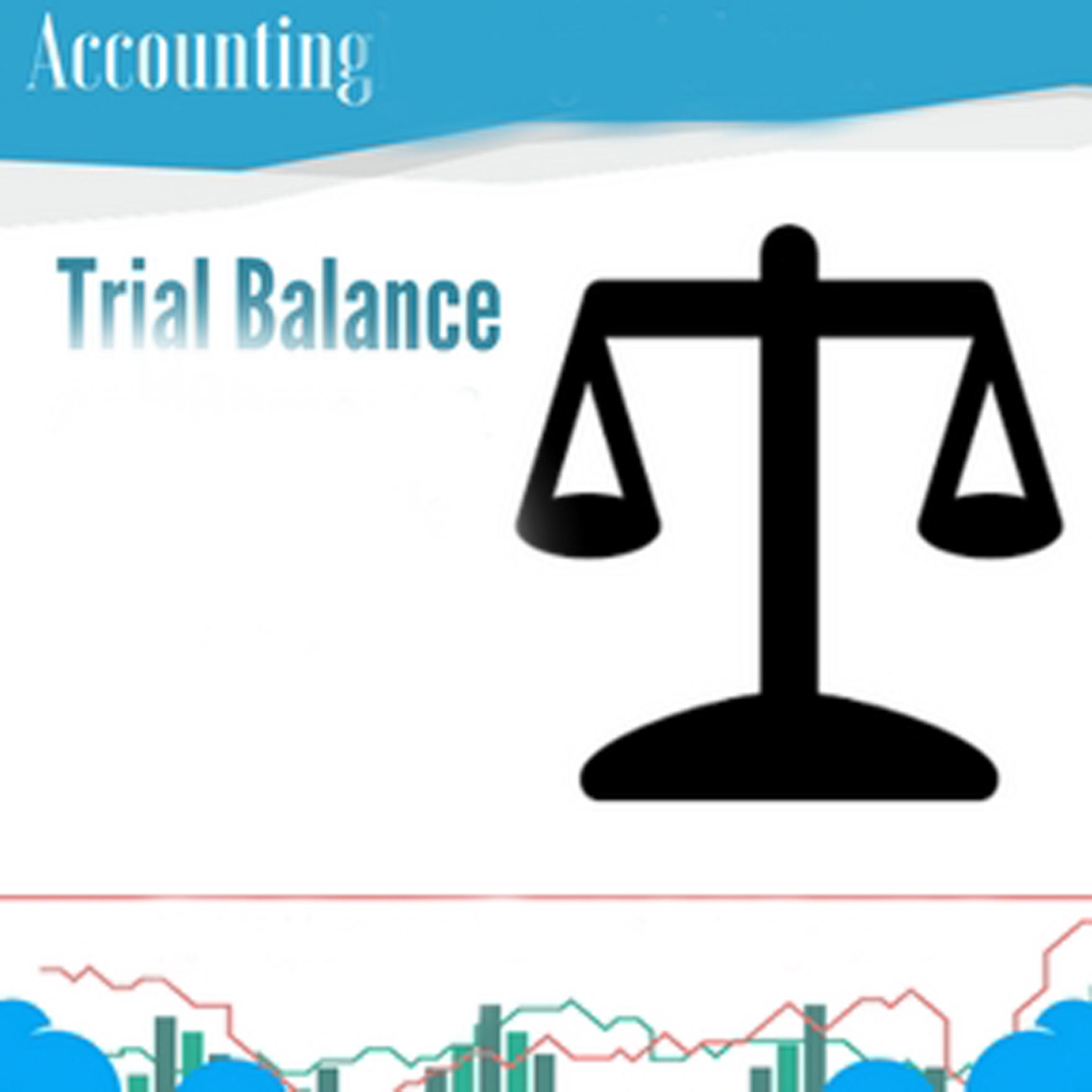 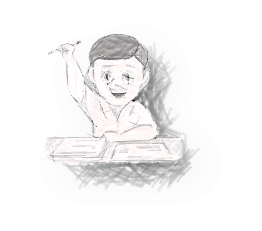 আজকের পাঠ
রেওয়ামিল
শিখন ফল
পাঠশেষে শিক্ষার্থীরা -------
রেওয়ামিলে গাণিতিক নির্ভুলতা পরীক্ষা করতে পারবে;
জাবেদা ও খতিয়ানে  কোন ভুল –ত্রুটি থাকলে  উদঘাটন করতে পারবে ;
রেওয়ামিলের সাহায্যে  কারবারের আর্থিক অবস্থা সম্পর্কে ধারণা করতে পারবে
রেওয়ামিল  ছক?
ছকটি ভাল করে লক্ষ্য কর
রেওয়ামিল ছকটি লক্ষ্য কর?
রেওয়ামিলে  কয়টি ঘর থাকে?
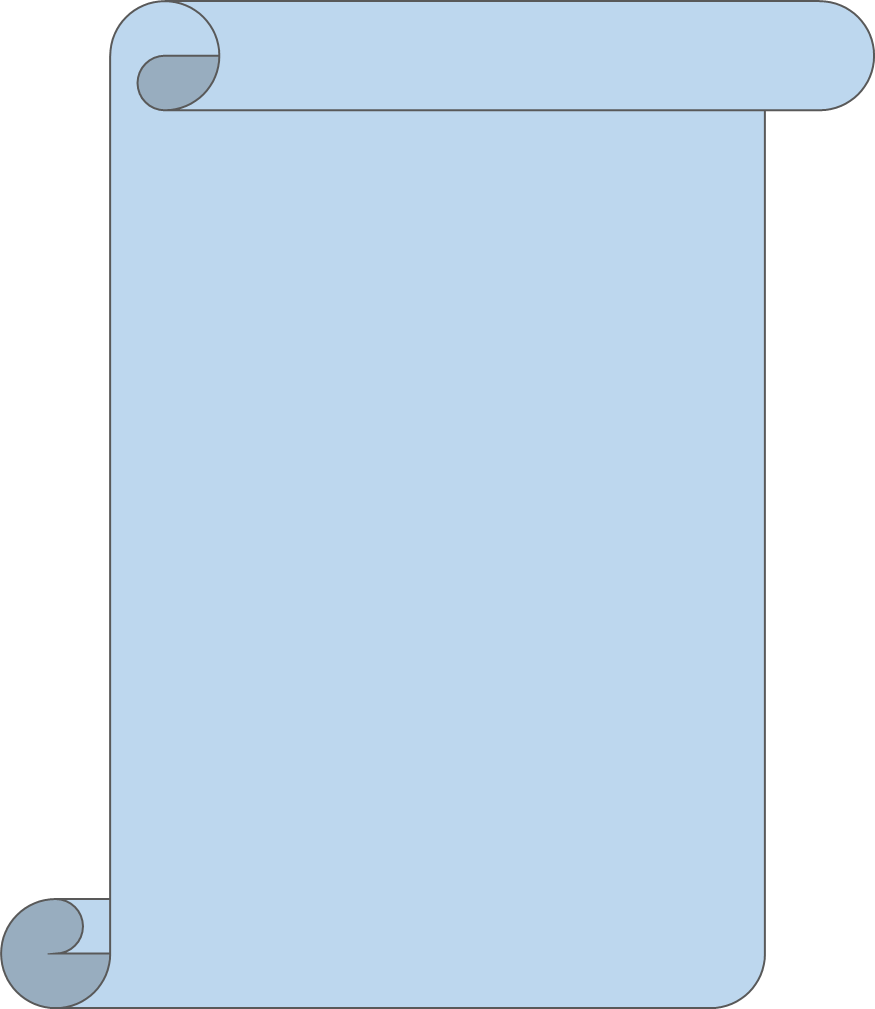 ৫ জন করে দলে ভাগ হয়ে আলোচনা করে পোস্টার পেপারে আঁকি (চিহ্ন ও বিবরণ সহ)।
অঙ্কন শেষে প্রতি দল থেকে একজন দলনেতা এসে উপস্থাপন করি।
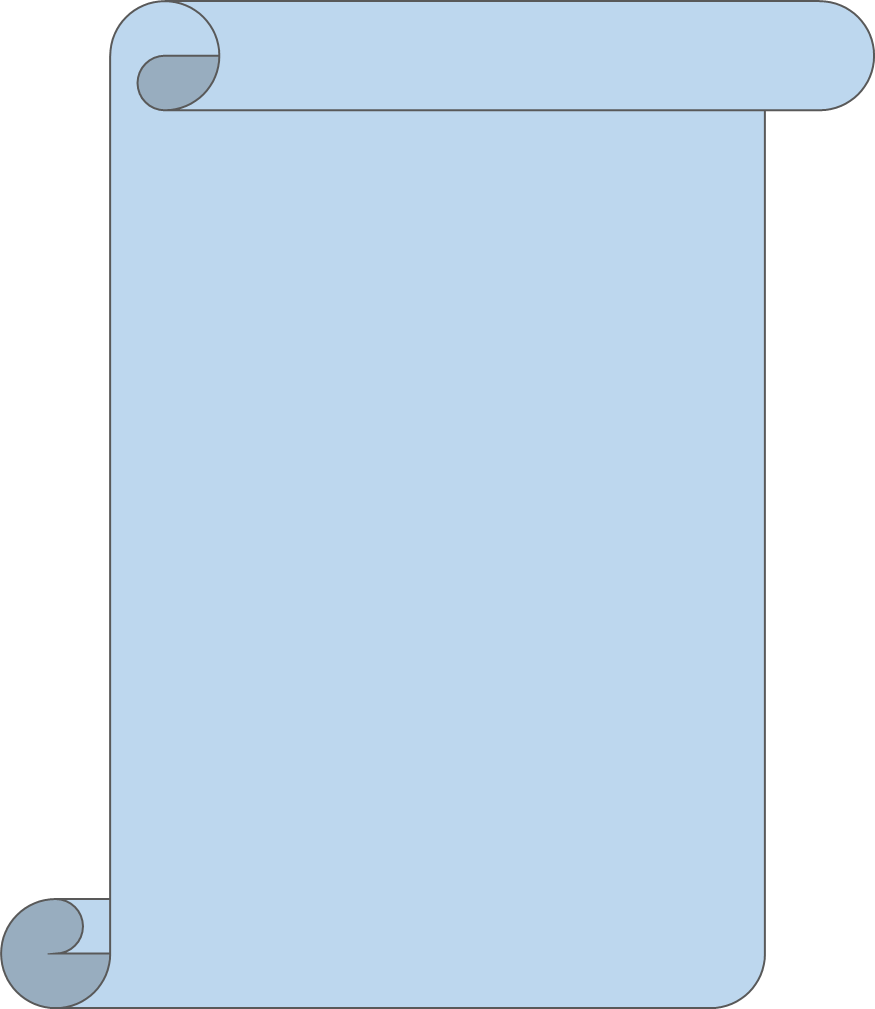 দলগত
 কাজ
12
1
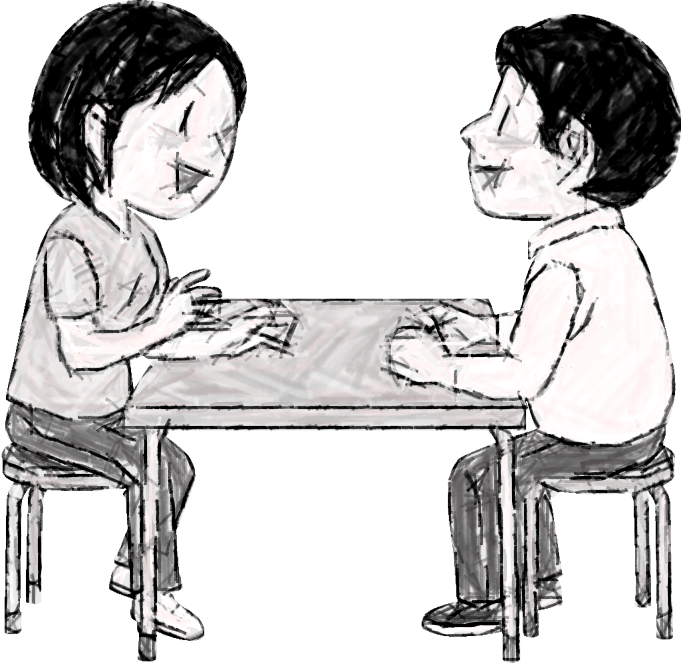 11
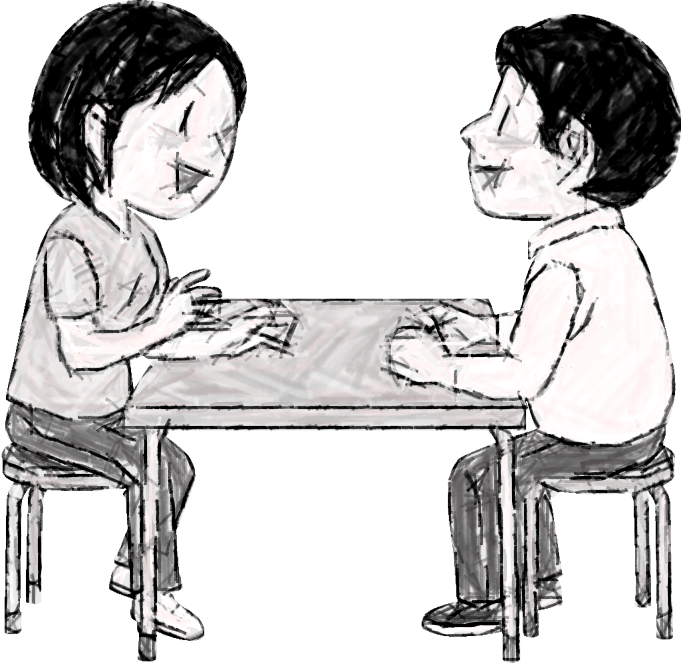 2
10
9
3
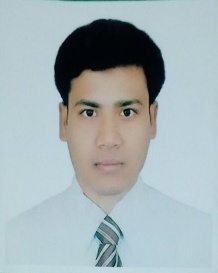 4
8
7
5
6
রেওয়ামিল হিসাবের ছক  অঙ্কন করি?
মূল্যায়ন
১. রেওয়ামিল হিসাবের ছকে কয়টি ঘর ?
	(ক) ৫টি
	(খ) ৮টি
	(গ) ৭টি
	(ঘ) ১৪টি
বাড়ির কাজ
রেওয়ামিলের সাহায্যে কারবারের আর্থিক অবস্থা সম্পর্কে লিখ।
সবাইকে ধন্যবাদ
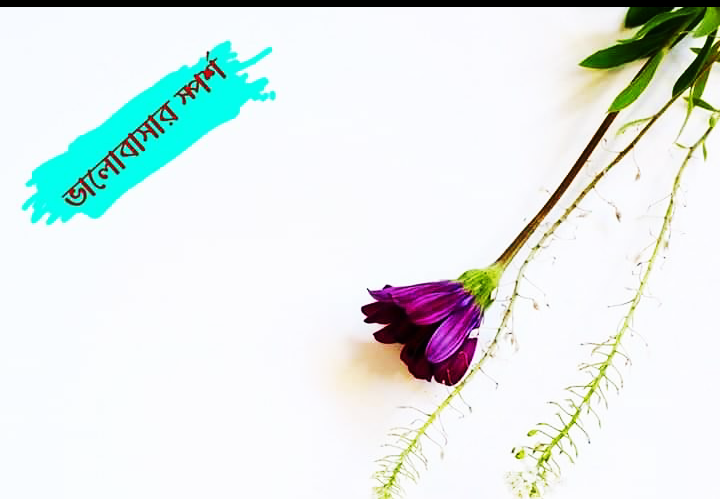